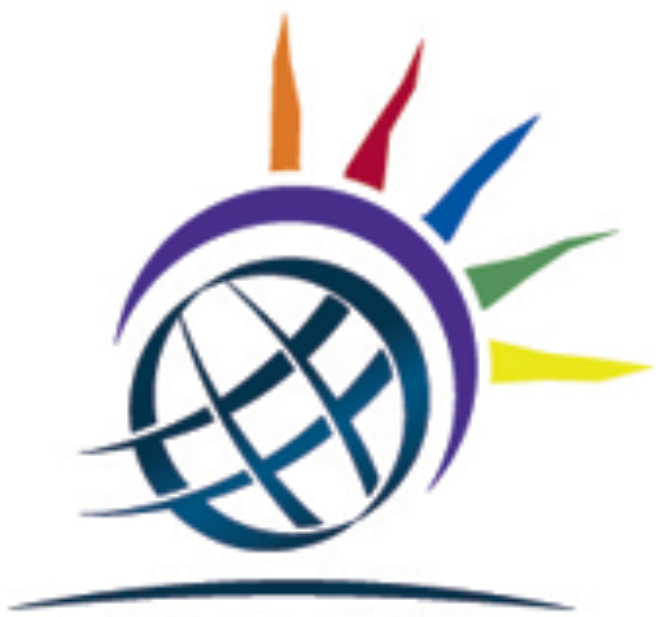 GGP – CPWG consultationApplicant Support Metrics as Indicators of SuccessTasks 3-4-5
Maureen Hilyard, Sarah Kiden
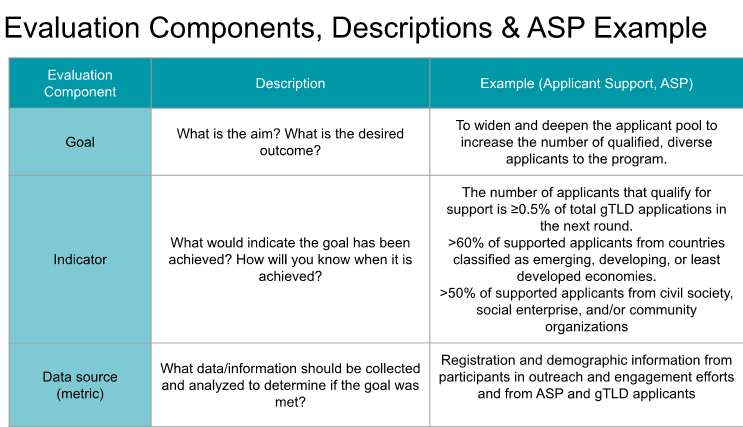 [Speaker Notes: This is the recommended format for developing guidance for the Applicant Support Programme. (provided for us by the ODA team)
Looks OK]
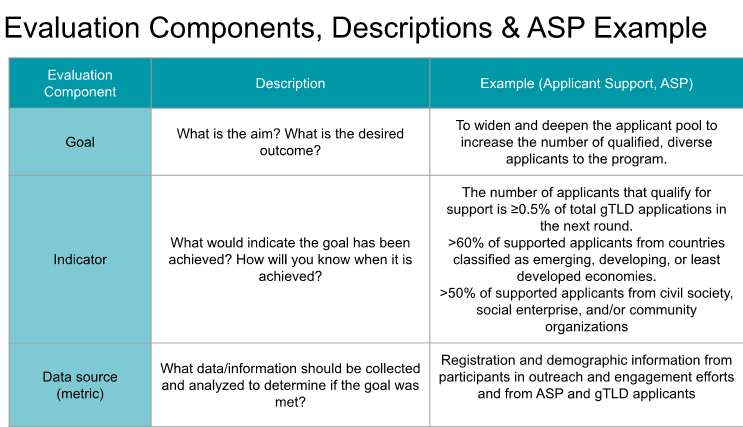 Questions & Comments that have arisen in our discussions about the sample guidance given by the ODA team.
Goal is from SubPro document so stays as is.
Indicators of success should address both qualitative measures as well as these quantitative metrics re: ASP Support.

1. What other quantitative metrics can be addressed? (emerging, etc - later discussion)
2. What examples of qualitative metrics relating to ASP applicants?
How do we collect information about those who use the proposed portal or pro bono services - not collected in the previous round? (Register first?)
[Speaker Notes: However, there were some areas that we as a group felt it could be improved upon – and  more ideas would be welcome.]
Questions to consider to inform Goal-Development
What future desired result)s) are we seeking to achieve with the Applicant Support Programme?

Taking into account different aspects of the programme (e.g. pro bono services, application fee reduction, auction bid credit/ multiplier), what are the goals related to each of these?

 If you were evaluating Applicant Support in a few years, how would you describe a successful programme? How would you describe and unsuccessful programme?
[Speaker Notes: ICANN Org are keen for us to consider when we are looking at the development of each SubPro ASP goal “What constitutes success?” . Our homework tasks have included building up more indicators that will show that we are meeting our goals. 

For example, last time Pro Bono services were provided but there was no agreement between ICANN and the service providers about what advice services they were offering? who they offered advice to? 

Applicants had to qualify for the ASP before they could apply for the Pro bono services? What information system indicated who to apply to or what kind of advice was being offered? Did the applicants get the advice they really needed? Was there any follow up to the service? Did applicants need financial support for any follow up? Etc.

This time there needs to be some improvement in this service.. Because we need this data to indicate what successes resulted from the service.  But such an arrangement might be an additional ask that we may not be entitled to.  Mike has asked staff to investigate this query. 

We are leaving question 3 for a while.. Probably until  after we have completed our draft guide by ICANN77.]
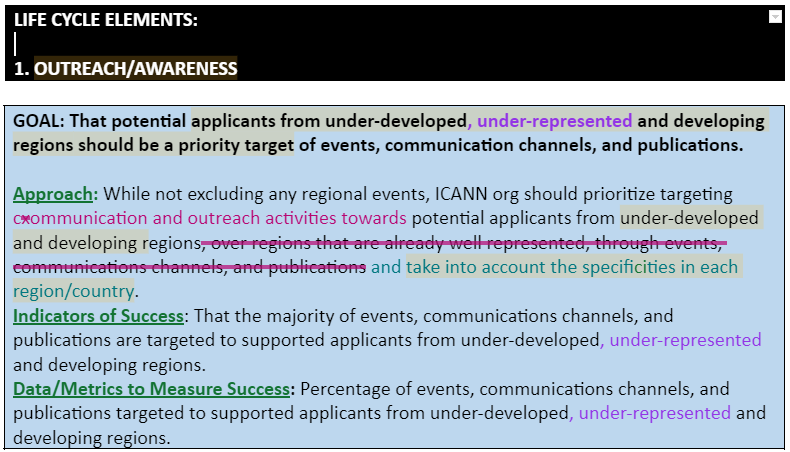 [Speaker Notes: This is the introductory overarching goal for the outreach section of the work we are doing.  
Task 3 – identifying metrics
Task 4 – identifying approaches to gather the metrics
Task 5 – identifying the feasibility of these approaches and metrics

But some underpinning factors came up during this discussion, for example
The importance of definitions so that applicants clearly understand the process, and whether they qualify for ASP or not
A variety of approaches are used to cater for the different categories of applicants
How do we define our target group of applicants for applicant support, versus other applicants who are also entitled to information about the application process?]
Recent comments on the first GOAL:  That potential applicants from under-developed, under-represented and developing regions should be a priority target of events, communication channels, and publications.
We should align our definition of underdeveloped region (and also under-represented though this may not necessarily be regional such as IDN groups or small island developing states which were also recognised by SubPro) with the GAC definition of “under-developed”.
An under-developed region is defined from the ICANN perspective, that is, it does not have a well developed DNS and/or associated industry or economy; and/or its government has low awareness of ICANN, ICANN's role and functions, and policy processes and the way that these policies affect it.
This definition would clearly identify that the need for applicant support would not necessarily be an economic need, but it must also align with the purpose of funding for application support - to enhance the development of the internet and its DNS. (ALAC with agreement from GAC)
“Under-represented" should be used to identify under-represented communities existing perhaps within developed regions such as minority indigenous groups .  Thus the need for a glossary insert to define and explain the inclusion of these categories as specific and eligible for ASP.Therefore the GOAL should read " ..  potential applicants from underdeveloped and developing regions, and those from under-represented communities from any region, should be a priority target for events..etc.“ (ALAC)

The jury is still out on this suggestion but definitions are an imperative
I suggest to replace the concept of "under-developed" by "developing". Within the UN system, the distinction between “Developed regions” and “Developing regions” was introduced to the Standard country/area codes for statistical use (known as M49-https://unstats.un.org/unsd/methodology/m49/). These groupings were intended solely for statistics /not a judgement about stage of development.
Also I suggest not only the inclusive target of "applicants from developing regions" for outreach but also, I recommend to add:-"applicants from different developing and under-represented regions", which will reflect the goal of getting a more equally geographical distribution, and-"taking into account the specificities of each regional and national contexts and circumstances and technological development (GAC)
[Speaker Notes: 1. Definitions have been a key stumbling block – so many different versions – and key terms arise in our first GOAL

2. There has been major discussion in our group about the difference between underdeveloped, developing (emerging is mentioned in the SubPro Doc) and under-represented – these have to be clarified in a glossary that applicants must be directed to on the portal

3. The portal will provide a one stop shop for all applicants with a specific section for potential and then accepted Applicant Support candidates.]
Future desired results
Qualitative and quantitative data is collected about all activities that are undertaken during the whole application process (to assess later on about what worked or didn't work and to look at continuous improvement)

That specific information about  the Applicant Support Programme is clearly outlined, and all criteria are clearly defined, so that, from the outset, interested applicants can clearly identify if they qualify for the programme or not  

That all applicants get all the information they will need in order to make a successful application - via a variety of approaches 
ASP Portal  
Outreach events - in person group events -  of a size and format that will also enable Q&A (IRT organised? GSE support? RALO participation?), 
Remote participation activities - webinars, zoom meetings on particular issues
Written information, brochures (in various languages and lots of visuals/infographics)
Helpline – 24x7 once the applications open for a set time, for any queries to be responded to (volunteers rotate around the regions to meet regional needs)
Q&A Fact sheet - to store queries and responses (with queries categorised by topic); accessible on the portal
Any more ideas???

What worked? What wasn’t successful? Why?
[Speaker Notes: Other areas that we did not get time to talk about during our meeting this morning (Monday)
But would love to get more ideas from you. The CPWG has already helped heaps with their contributions to our guidance recommendations.]